,,Od narodzin do świętości – św. Jan Paweł II’’
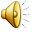 NARODZINY
Karol Wojtyła urodził się
    18 maja 1920 roku               w Wadowicach. Tam został też ochrzczony. Imię rodzice wybrali mu na cześć ostatniego cesarza Austrii Karola Habsburga.
RODZINA
Matka papieża nazywała się Emilia Wojtyła z domu Kaczorowska. Zmarła, gdy miał on 9 lat. Jego ojciec nazywał się Karol Wojtyła. Był porucznikiem w Powiatowej Komendzie Uzupełnień. Zmarł, gdy Karol miał 21 lat. Miał on też starsze rodzeństwo - siostrę Olgę, która zmarła po porodzie 	   i brata Edmunda, który był lekarzem. Zaraził się od pacjentki szkarlatyną i zmarł.
STUDIA
Karol Wojtyła wybrał studia polonistyczne na wydziale Filozoficznym Uniwersytetu Jagiellońskiego. Rozpoczął je w październiku 1938 roku.   W pierwszym roku studiów Karol przeprowadził się wraz z ojcem do domu matki przy ul. Tynieckiej 1o w Krakowie. Od października 1938 do lutego 1941 roku Wojtyła uczęszczał na spotkania grupy literackiej.
PRACA
Karol Wojtyła działał w podziemnej organizacji narodowo-katolickiej. Udzielał się w teatrze, pisał poezje. Pracował fizycznie w kamieniołomach, zakładach chemicznych      i oczyszczalni sody, aby zarobić na swoje utrzymanie.
POWOŁANIE
W 1942 roku Karol Wojtyła wstąpił do Metropolitalnego Seminarium Duchownego w Krakowie. W 1946 roku został subdiakonem            i otrzymał święcenia kapłańskie. Podjął studia na Papieskim Uniwersytecie Św. Tomasza z Akwinu. W 1948 roku otrzymał dyplom.
SŁUŻBA BOGU
Karol Wojtyła w 1949 roku trafił do parafii Św. Floriana w Krakowie. W 1957 roku otrzymał habilitację i objął Katedrę  Etyki Katolickiej Uniwersytetu Lubelskiego. W 1958 został biskupem tytularnym Ombrii. W 1964 roku został arcybiskupem metropolitą krakowskim. Następnie objął funkcję kardynała w 1967 roku.
WYBÓR NA PAPIEŻA
Karol Wojtyła został papieżem 16 października 1978 roku o godzinie 17:15. Przybrał imię Jan Paweł II. Był pierwszym Papieżem Polakiem.
PAPIESKIE ŻYCIE
Jan Paweł II odbył 102 pielgrzymki zagraniczne na wszystkich kontynentach. Był pierwszym Papieżem, który odwiedził synagogę   i meczet. Zapoczątkował tradycję Światowych Dni Młodzieży.
CHOROBA I ŚMIERĆ
13 maja 1981 roku turecki zamachowiec Mehmet Ali Agca dopuścił się zamachu na Papieża. Jan Paweł II przeżył  i wybaczył mu. Odwiedził go  w więzieniu i modlił się za niego. Na początku lat 90 zdiagnozowano u niego chorobę Parkinsona. Papież zmarł 2 kwietnia 2005 roku o godzinie 21:37. 27 kwietnia 2014 roku w Rzymie odbyła się kanonizacja Jana Pawła II.
CIEKAWOSTKI
Był pierwszym papieżem czytającym bez okularów i noszącym zegarek na ręku.
Jako pierwszy jeździł na nartach, uprawiał wspinaczkę górską i pływał kajakiem. Papież  bardzo kochał góry.
Jego ulubiona pieśń to ,,Barka’’. Był największym podróżnikiem wśród dotychczasowych Papieży.
Nie lubił być wożony Papamobilem, którego nazywał „szklaną klatką”.
Jako Papież był na koncercie rockowym.
Otworzył proces beatyfikacji siostry Faustyny Kowalskiej.
Zostawił po sobie wiele dzieł  m.in. „Miłość i odpowiedzialność’’.
Natalia Bartnicka kl. 6cSzkoła Podstawowa w Starych Proboszczewicach